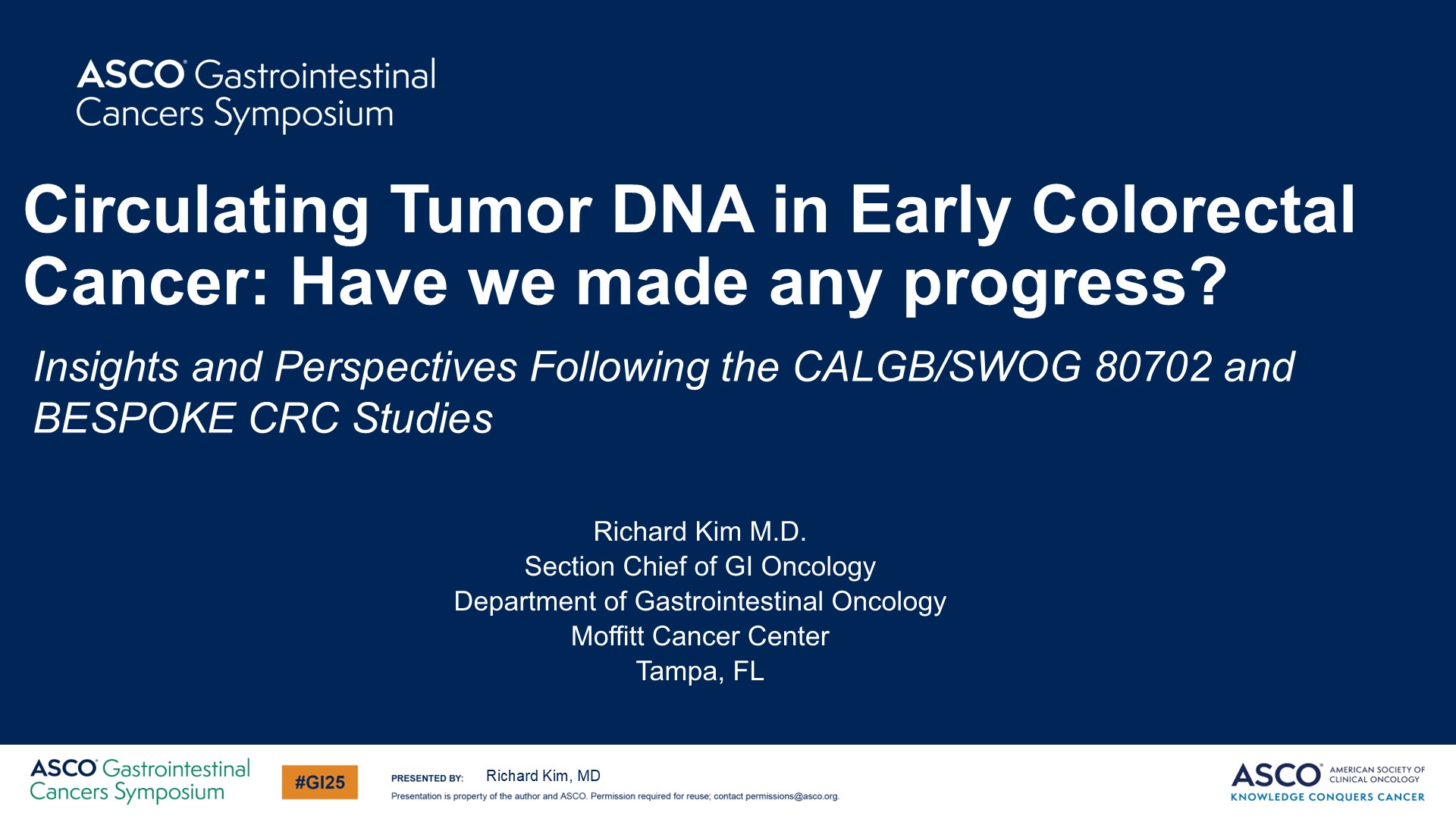 Circulating Tumor DNA in Early Colorectal Cancer: Have we made any progress?
Content of this presentation is the property of the author, licensed by ASCO. Permission required for reuse.
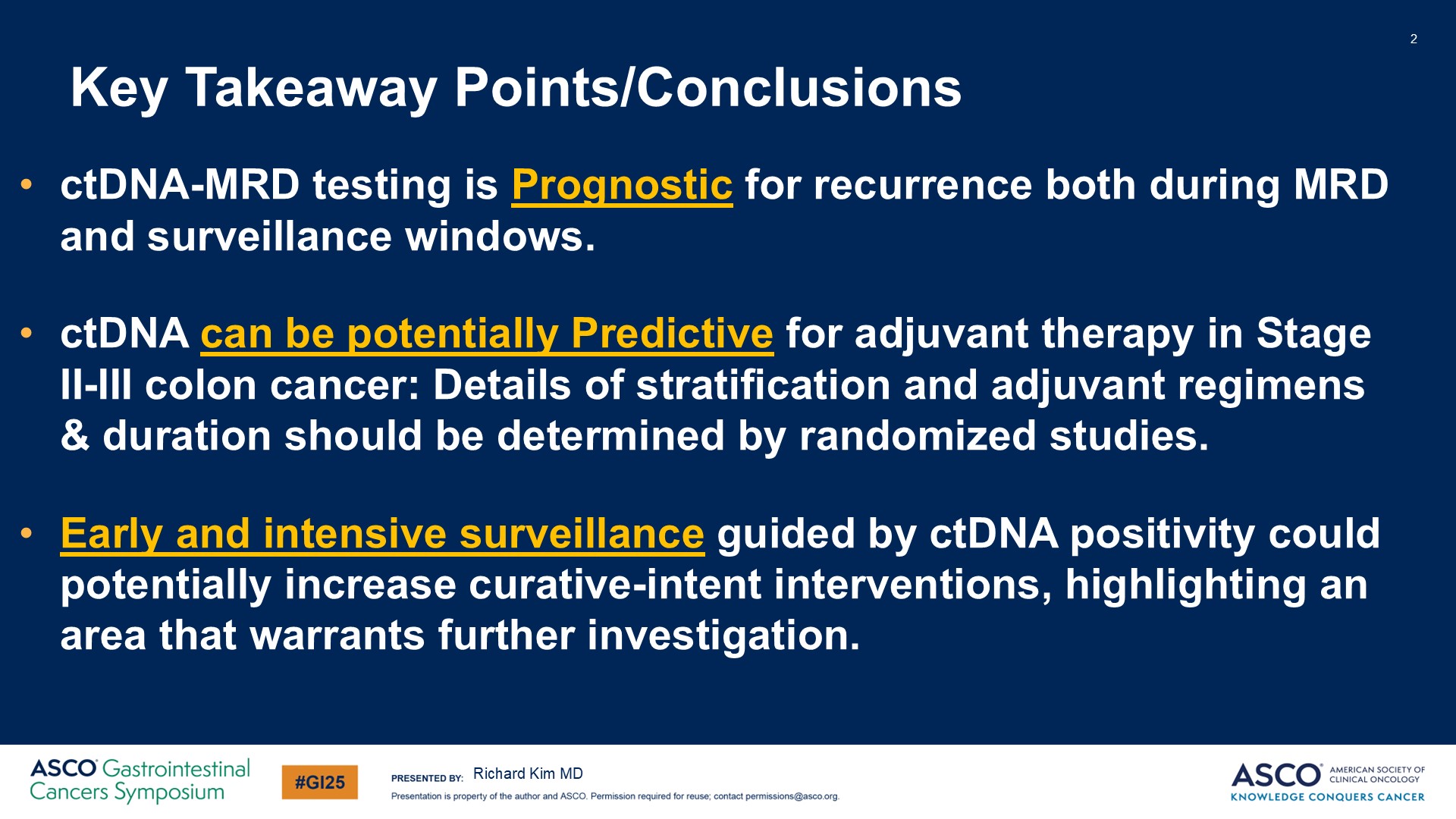 Key Takeaway Points/Conclusions
Content of this presentation is the property of the author, licensed by ASCO. Permission required for reuse.
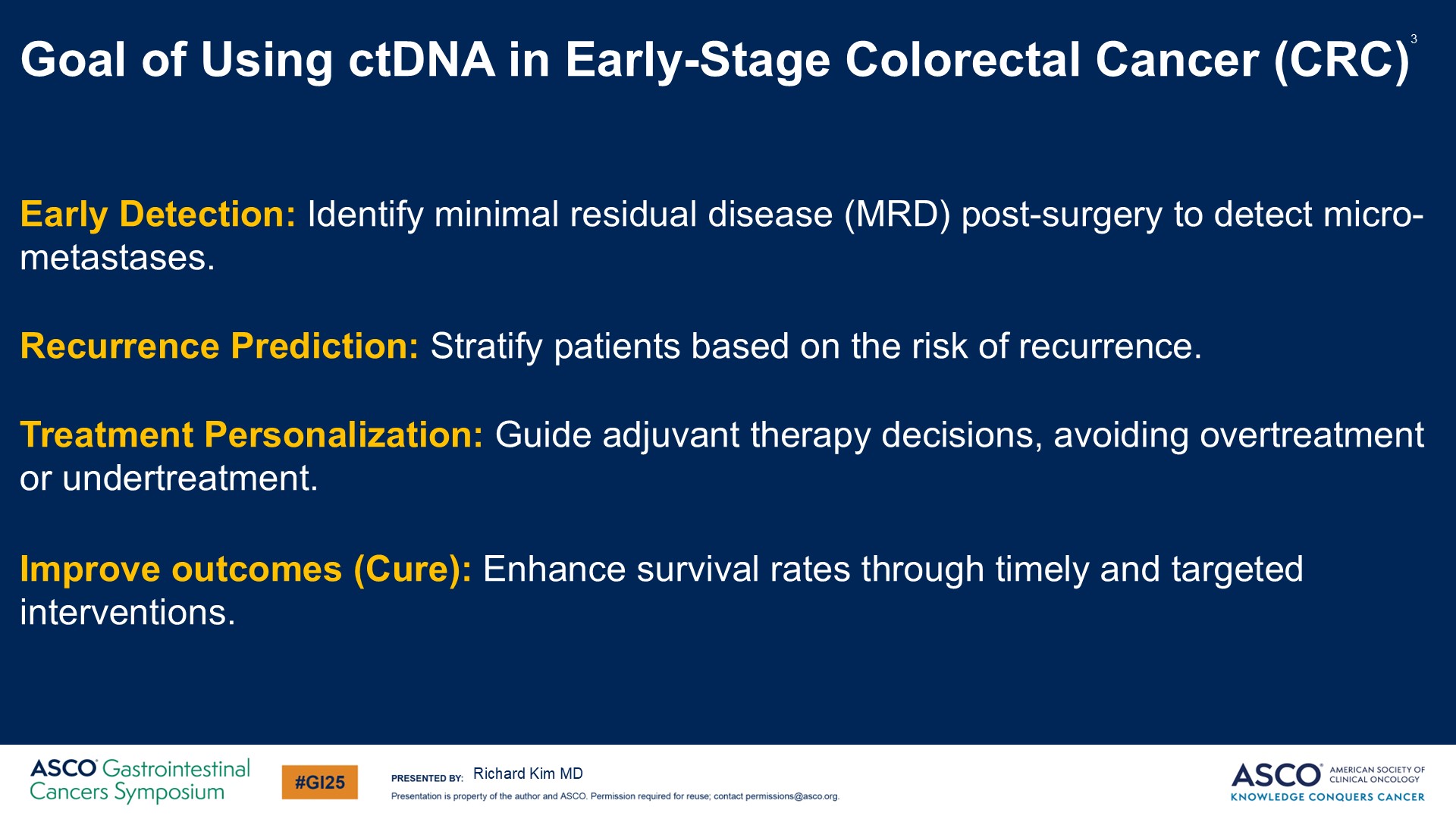 Goal of Using ctDNA in Early-Stage Colorectal Cancer (CRC)
Content of this presentation is the property of the author, licensed by ASCO. Permission required for reuse.
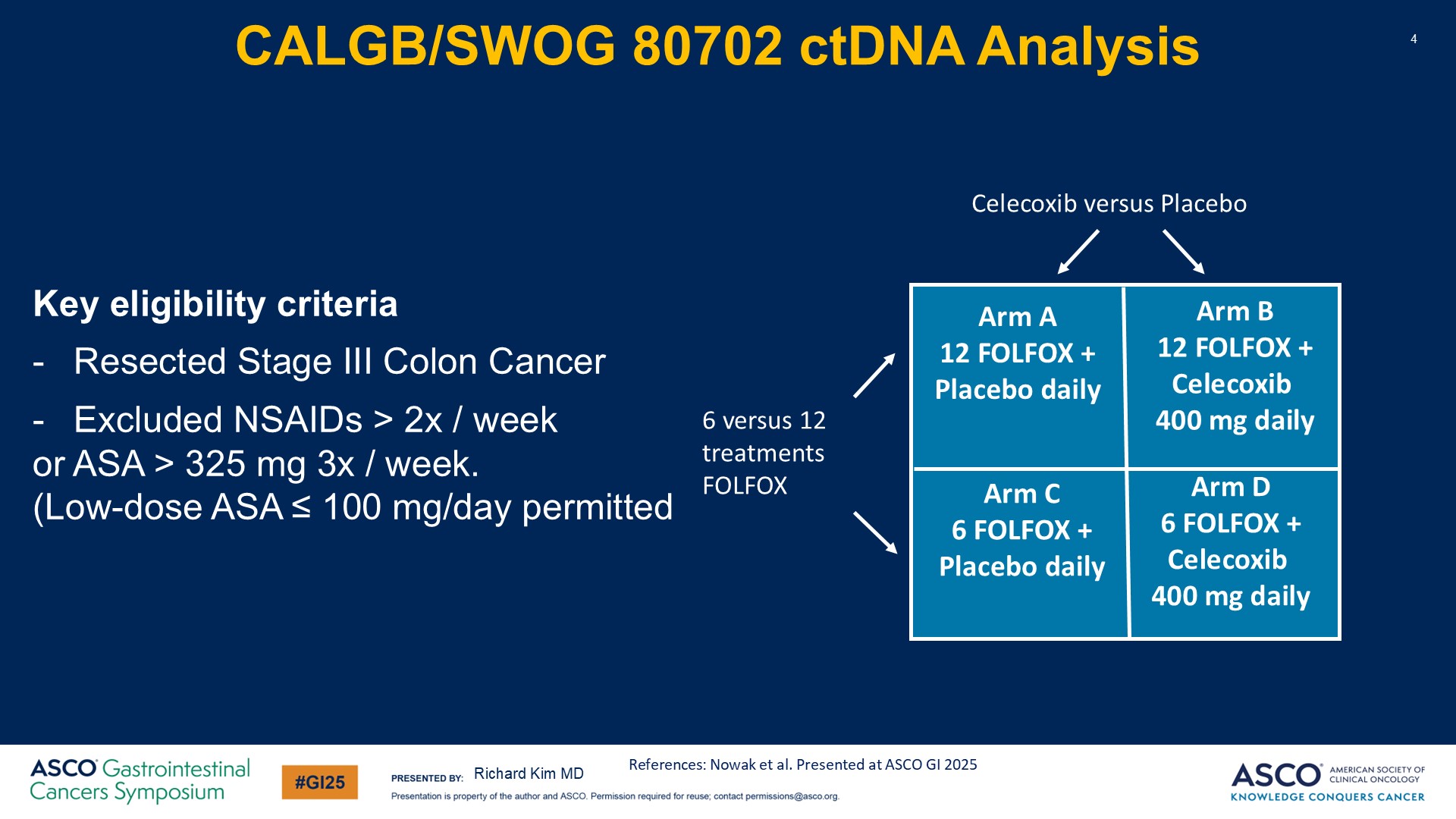 CALGB/SWOG 80702 ctDNA Analysis
Content of this presentation is the property of the author, licensed by ASCO. Permission required for reuse.
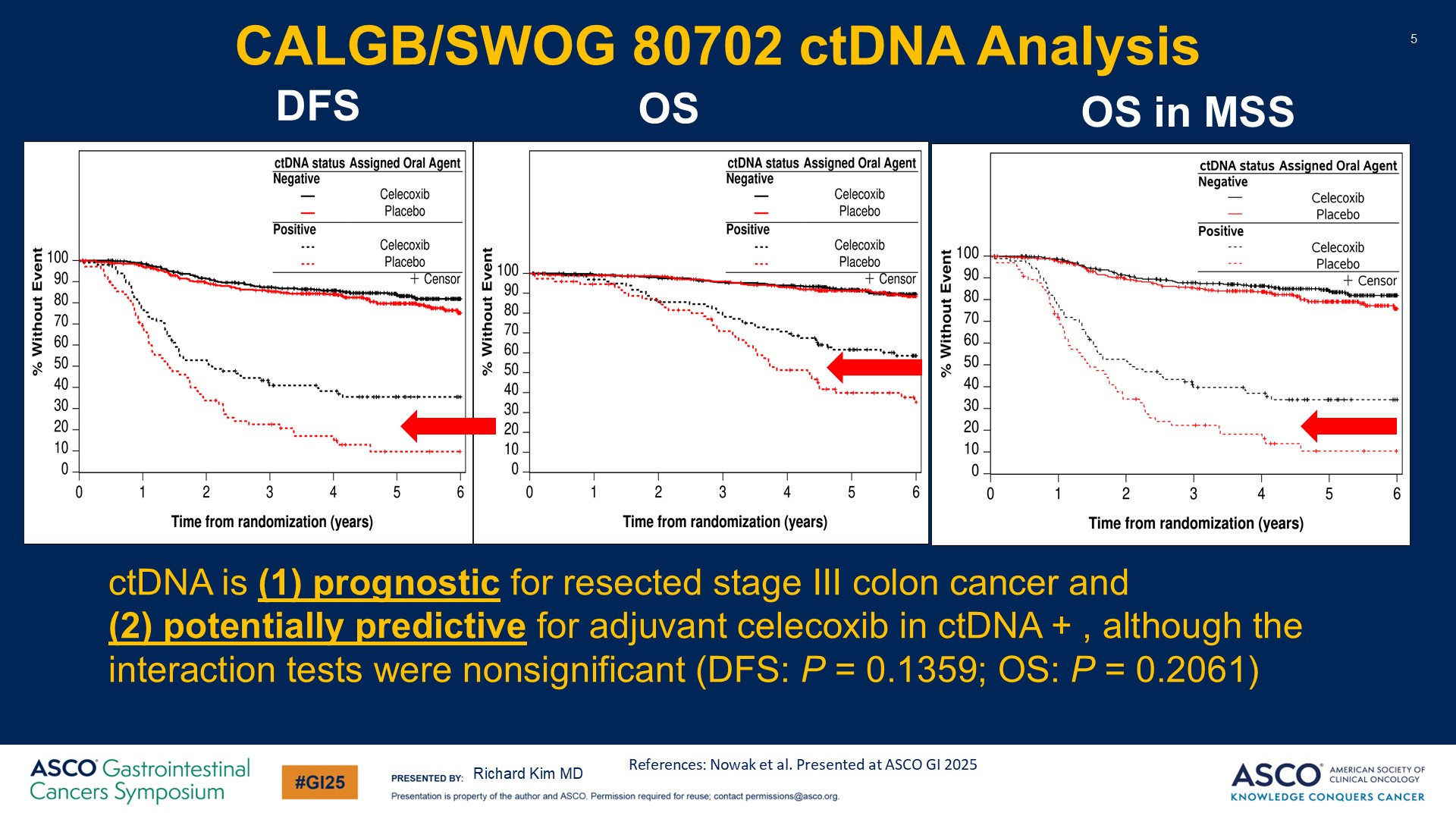 CALGB/SWOG 80702 ctDNA Analysis
Content of this presentation is the property of the author, licensed by ASCO. Permission required for reuse.
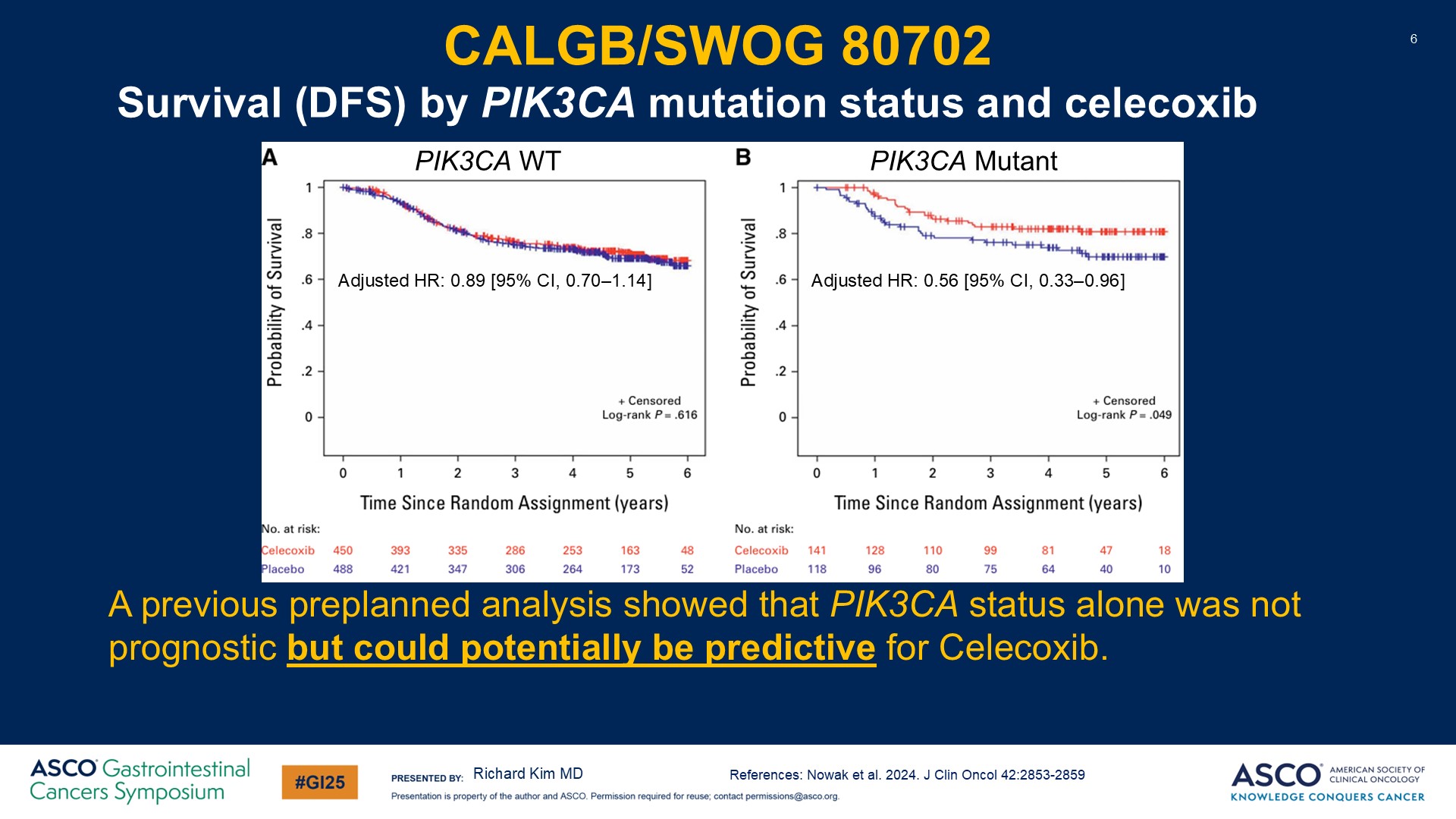 CALGB/SWOG 80702
Content of this presentation is the property of the author, licensed by ASCO. Permission required for reuse.
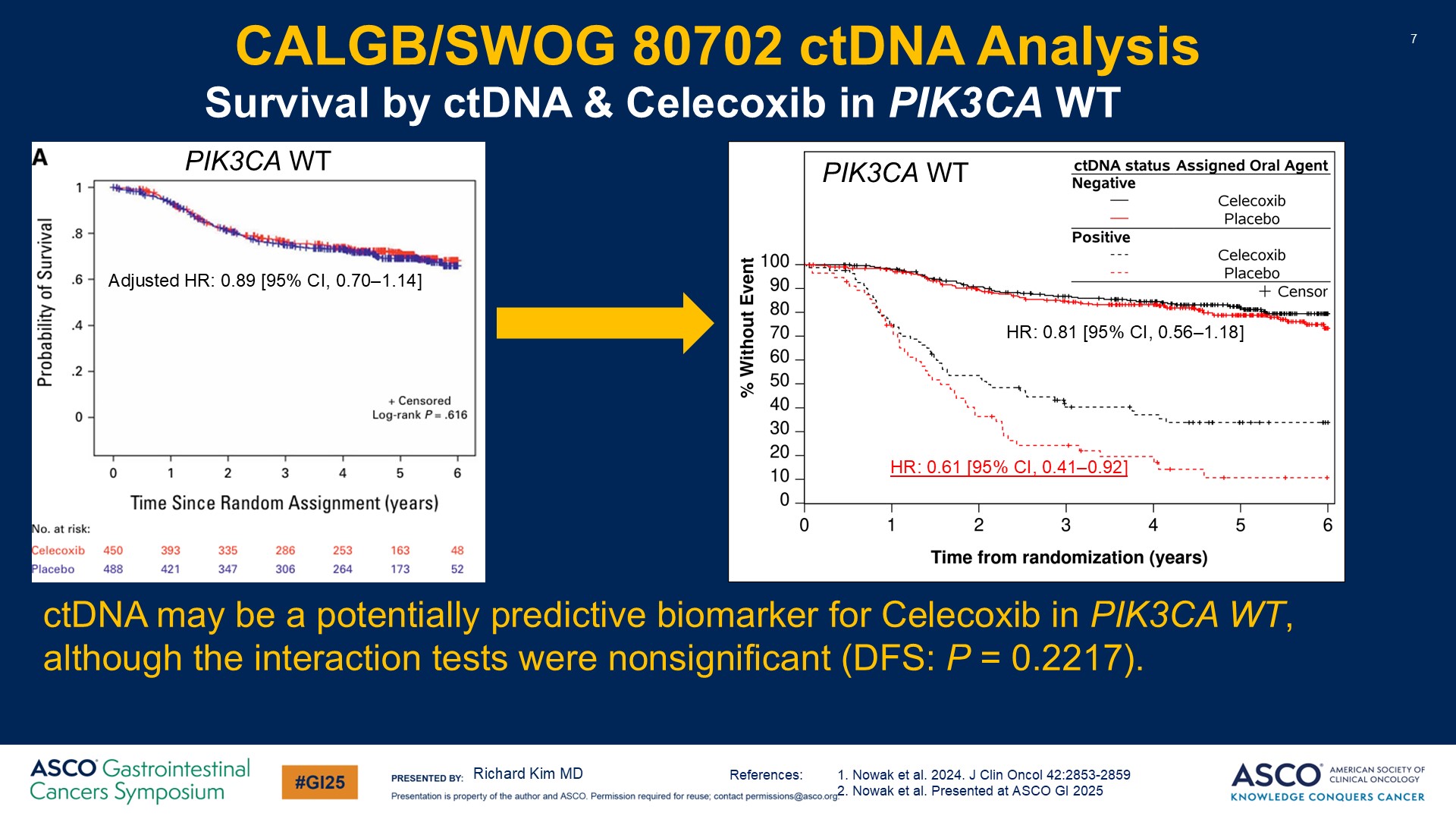 CALGB/SWOG 80702 ctDNA Analysis
Content of this presentation is the property of the author, licensed by ASCO. Permission required for reuse.
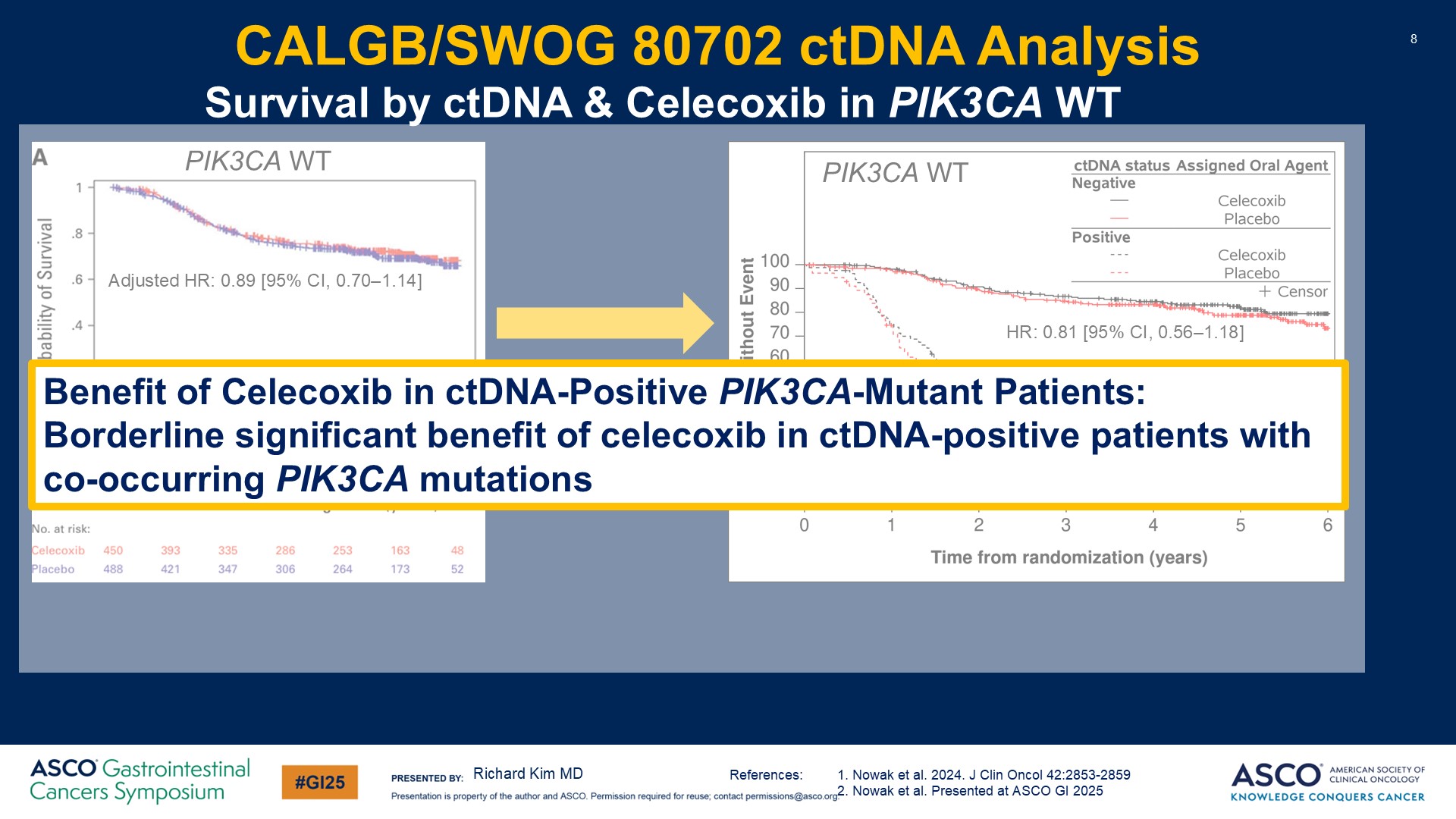 CALGB/SWOG 80702 ctDNA Analysis
Content of this presentation is the property of the author, licensed by ASCO. Permission required for reuse.
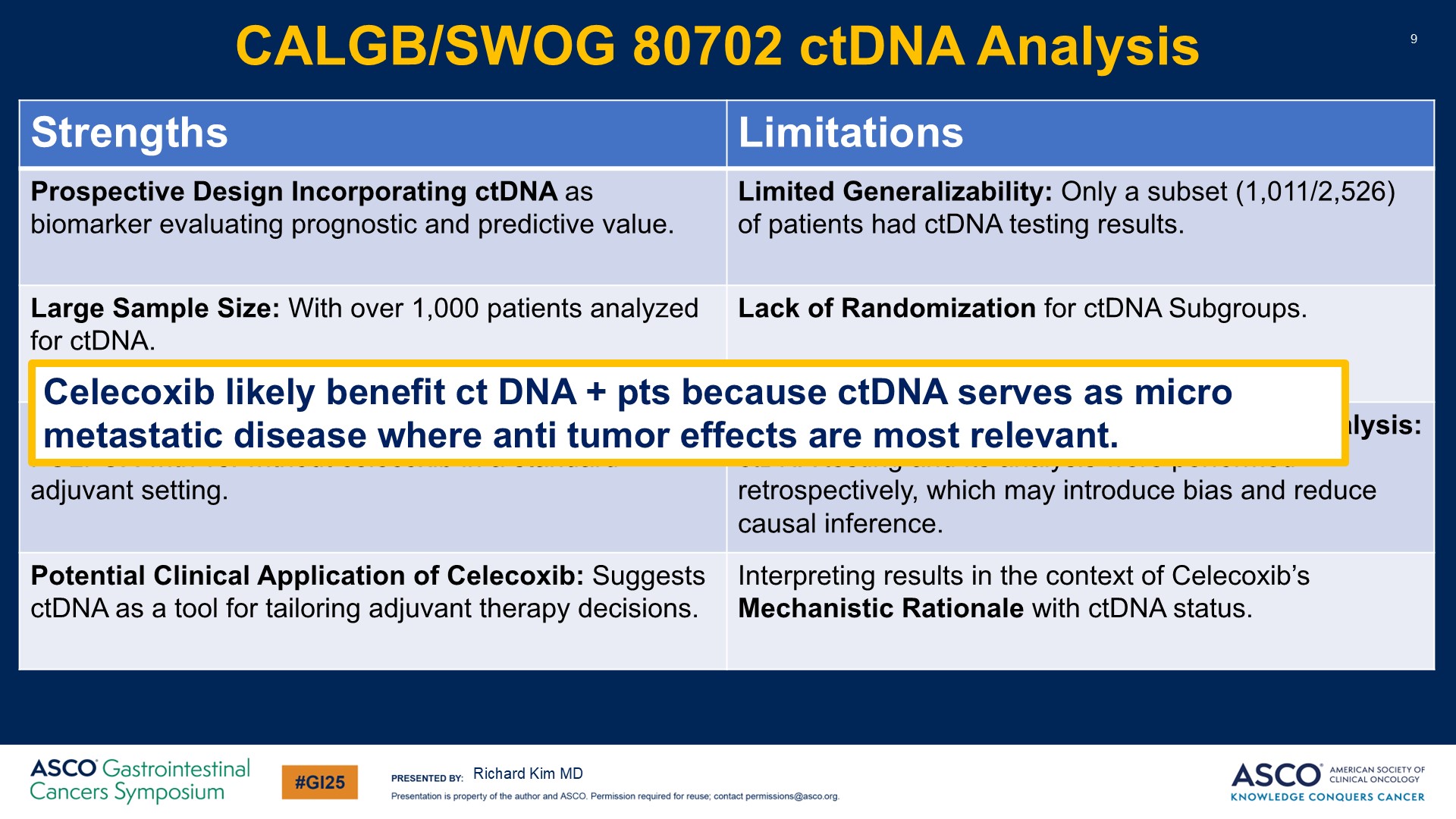 CALGB/SWOG 80702 ctDNA Analysis
Content of this presentation is the property of the author, licensed by ASCO. Permission required for reuse.
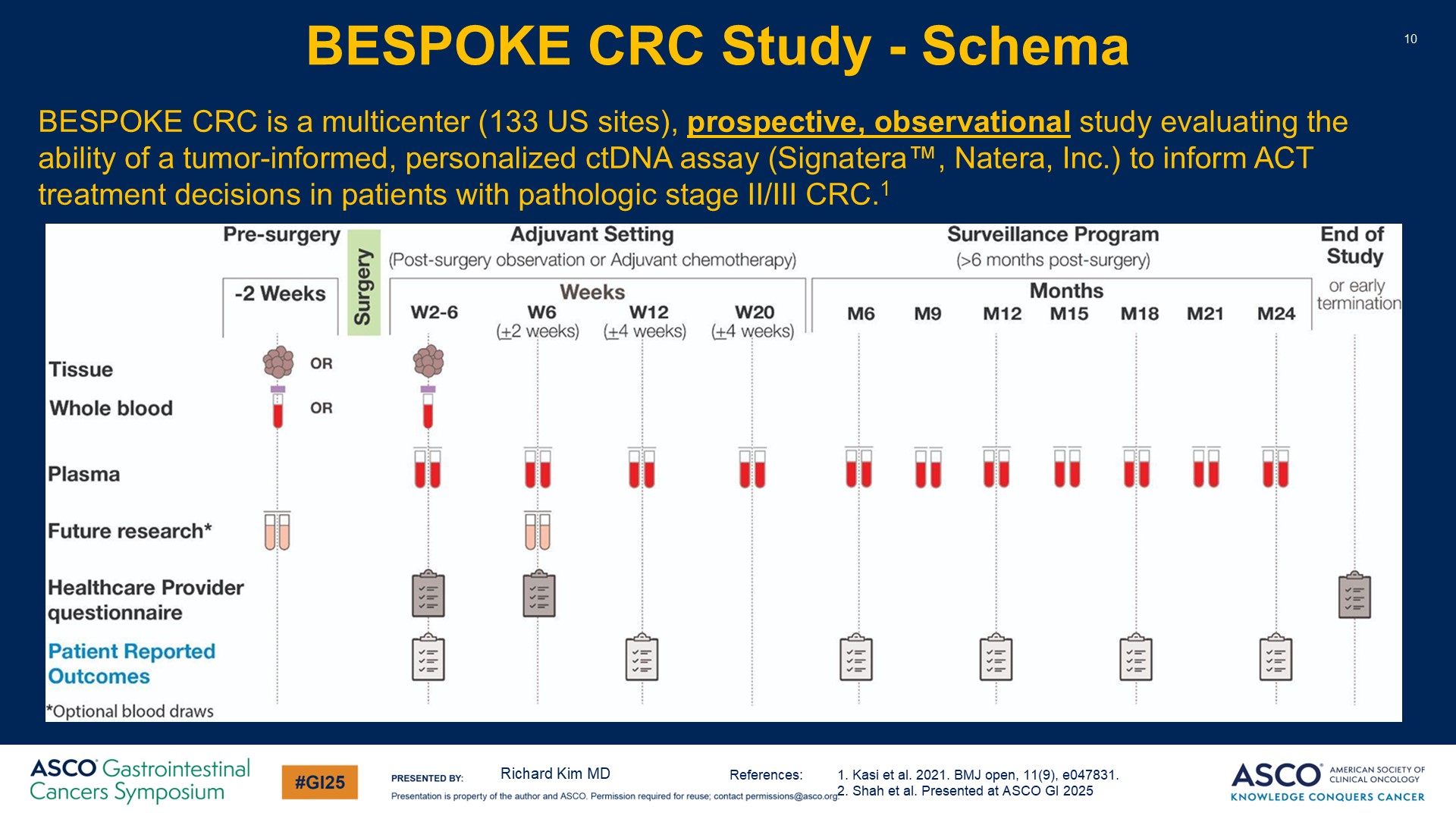 Slide 10
Content of this presentation is the property of the author, licensed by ASCO. Permission required for reuse.
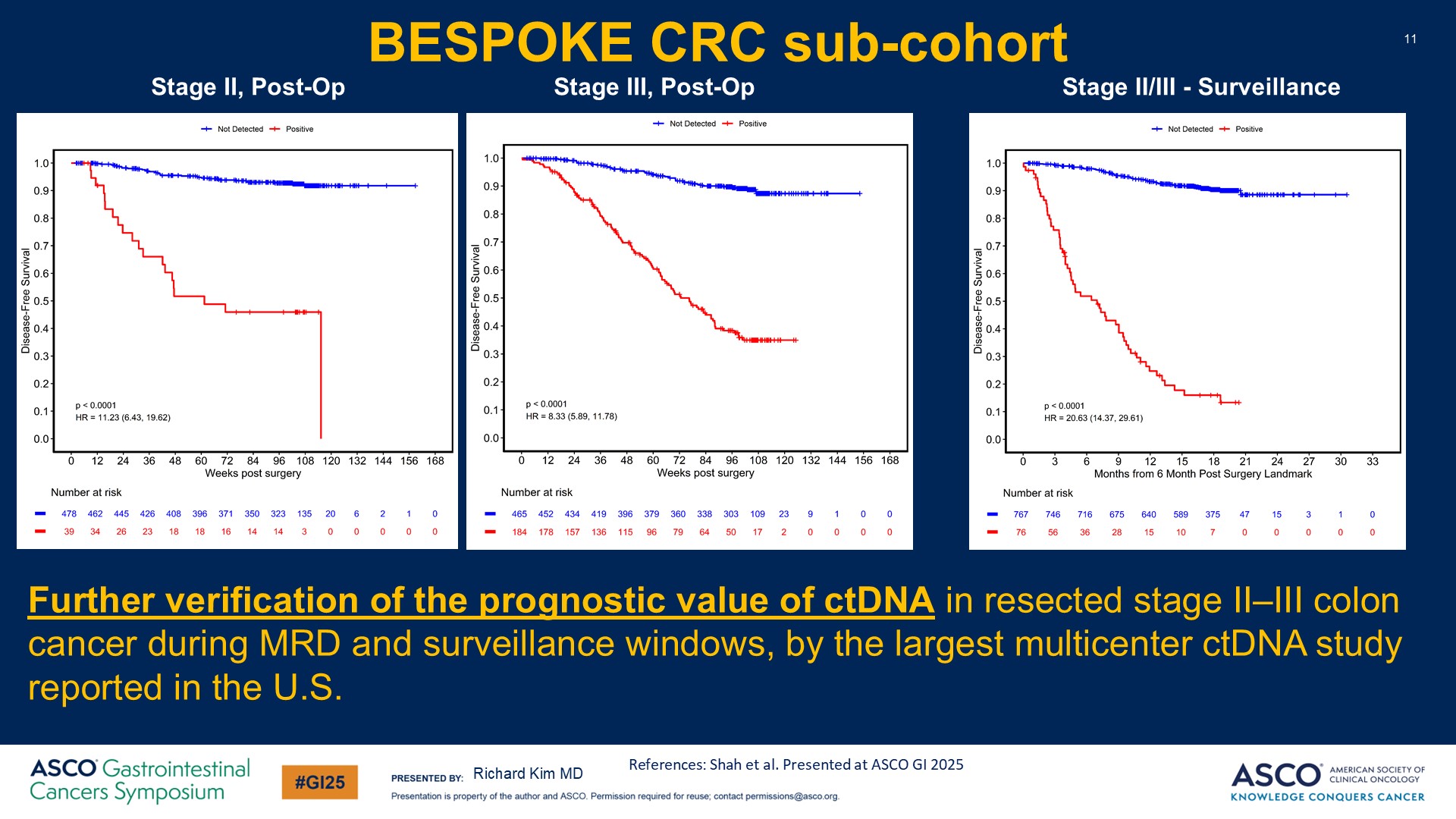 BESPOKE CRC sub-cohort
Content of this presentation is the property of the author, licensed by ASCO. Permission required for reuse.
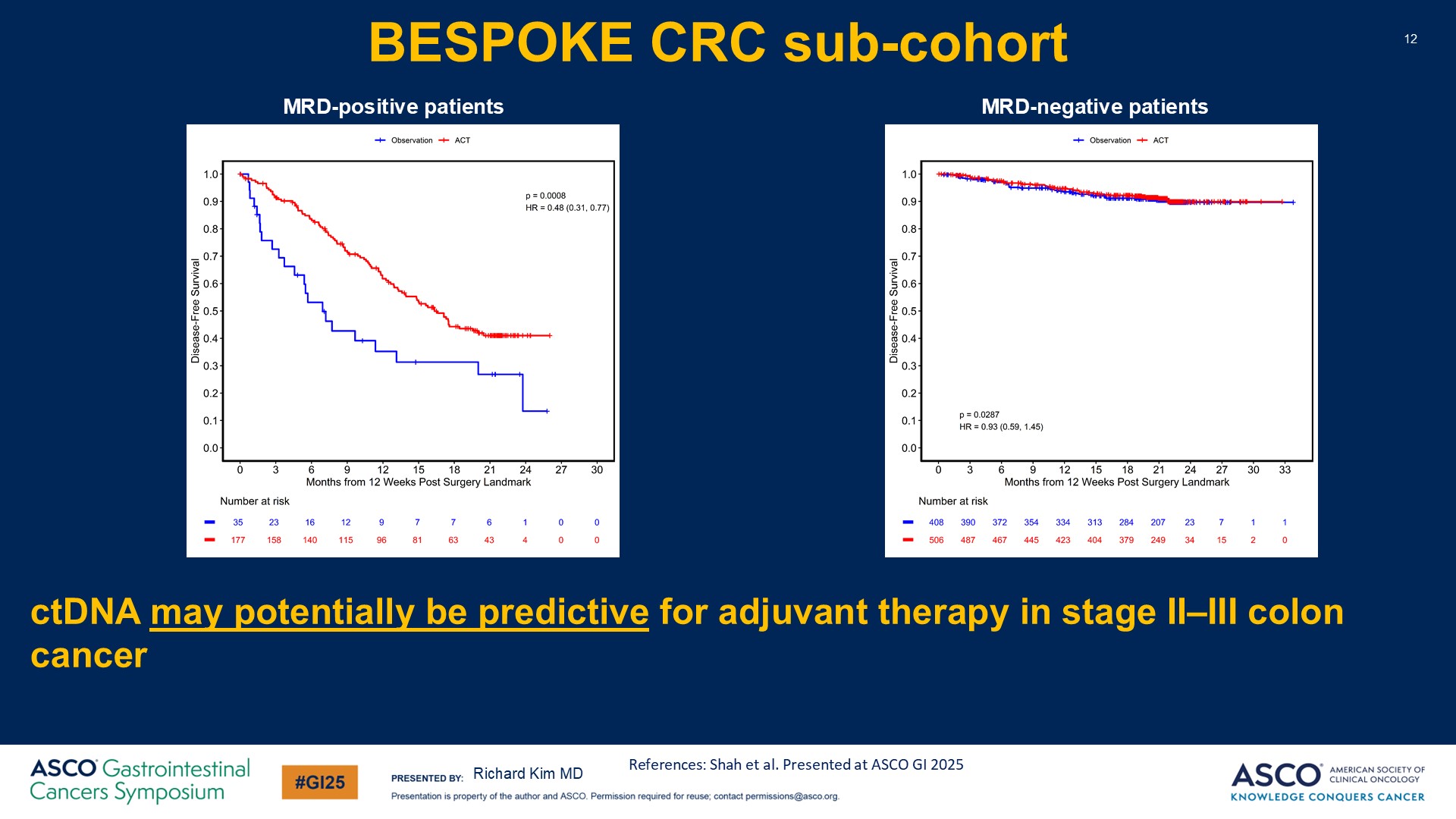 BESPOKE CRC sub-cohort
Content of this presentation is the property of the author, licensed by ASCO. Permission required for reuse.
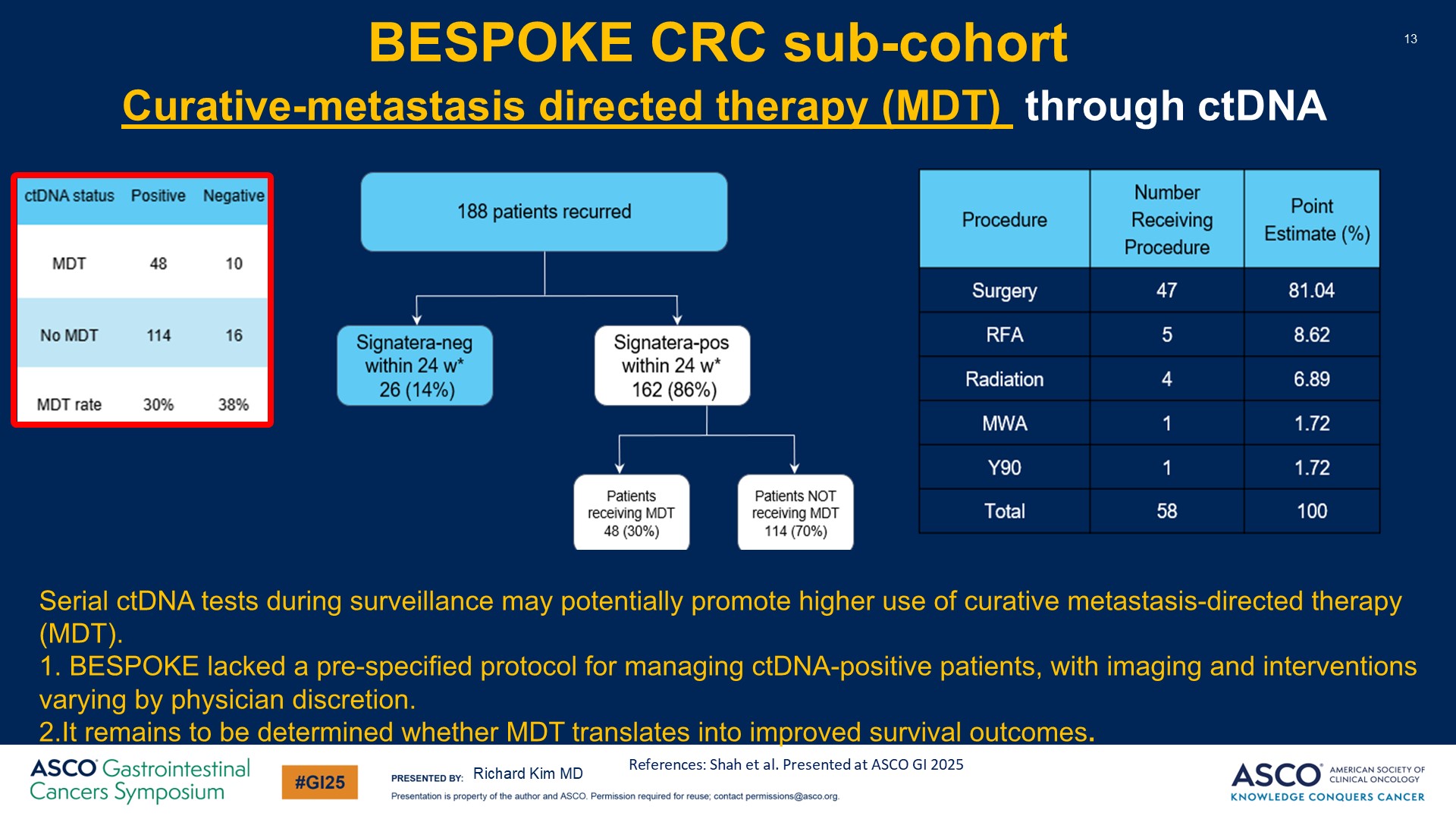 Curative-metastasis directed therapy (MDT)  through ctDNA
Content of this presentation is the property of the author, licensed by ASCO. Permission required for reuse.
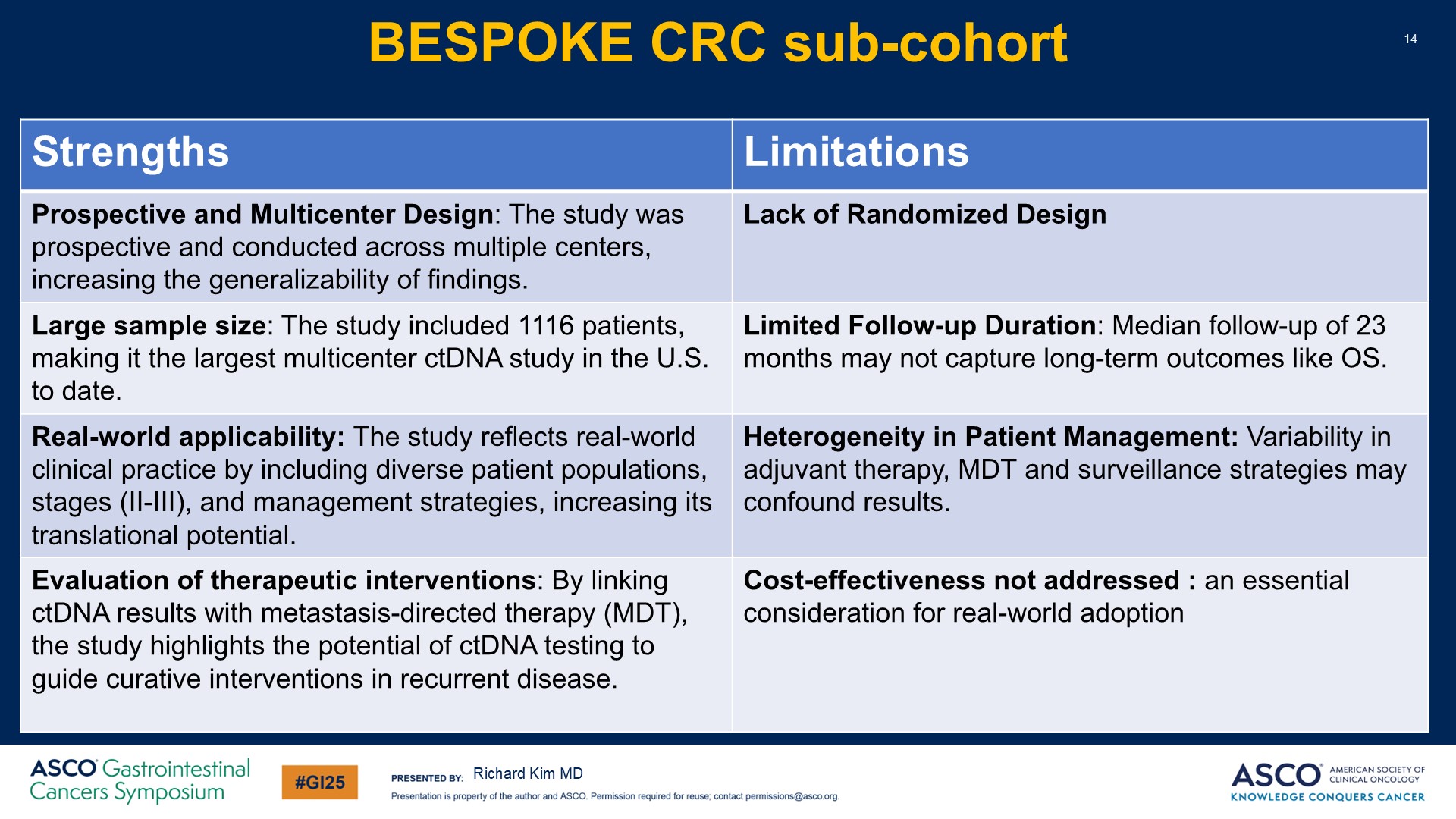 Slide 14
Content of this presentation is the property of the author, licensed by ASCO. Permission required for reuse.
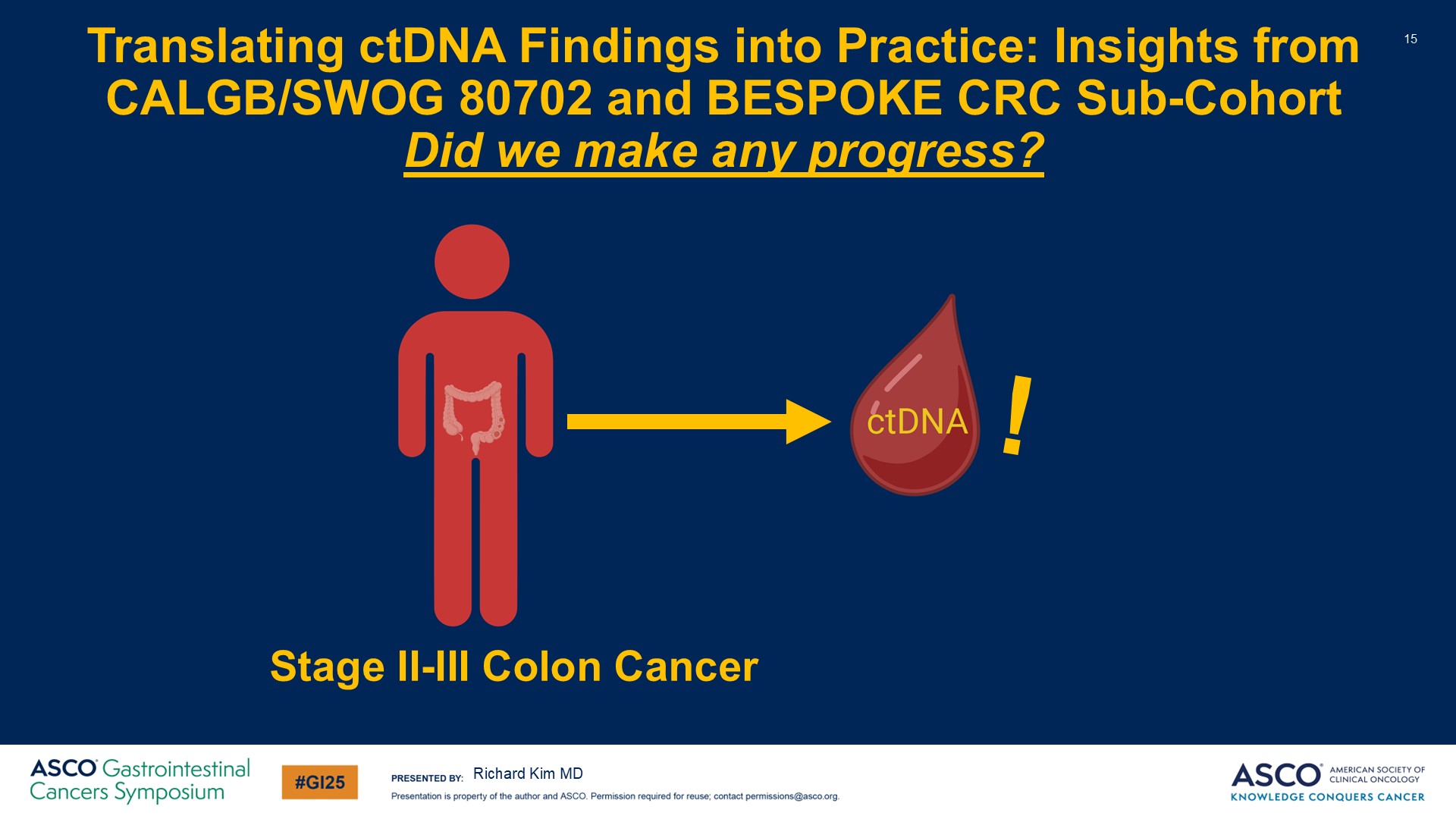 Translating ctDNA Findings into Practice: Insights from CALGB/SWOG 80702 and BESPOKE CRC Sub-Cohort<br />Did we make any progress?
Content of this presentation is the property of the author, licensed by ASCO. Permission required for reuse.
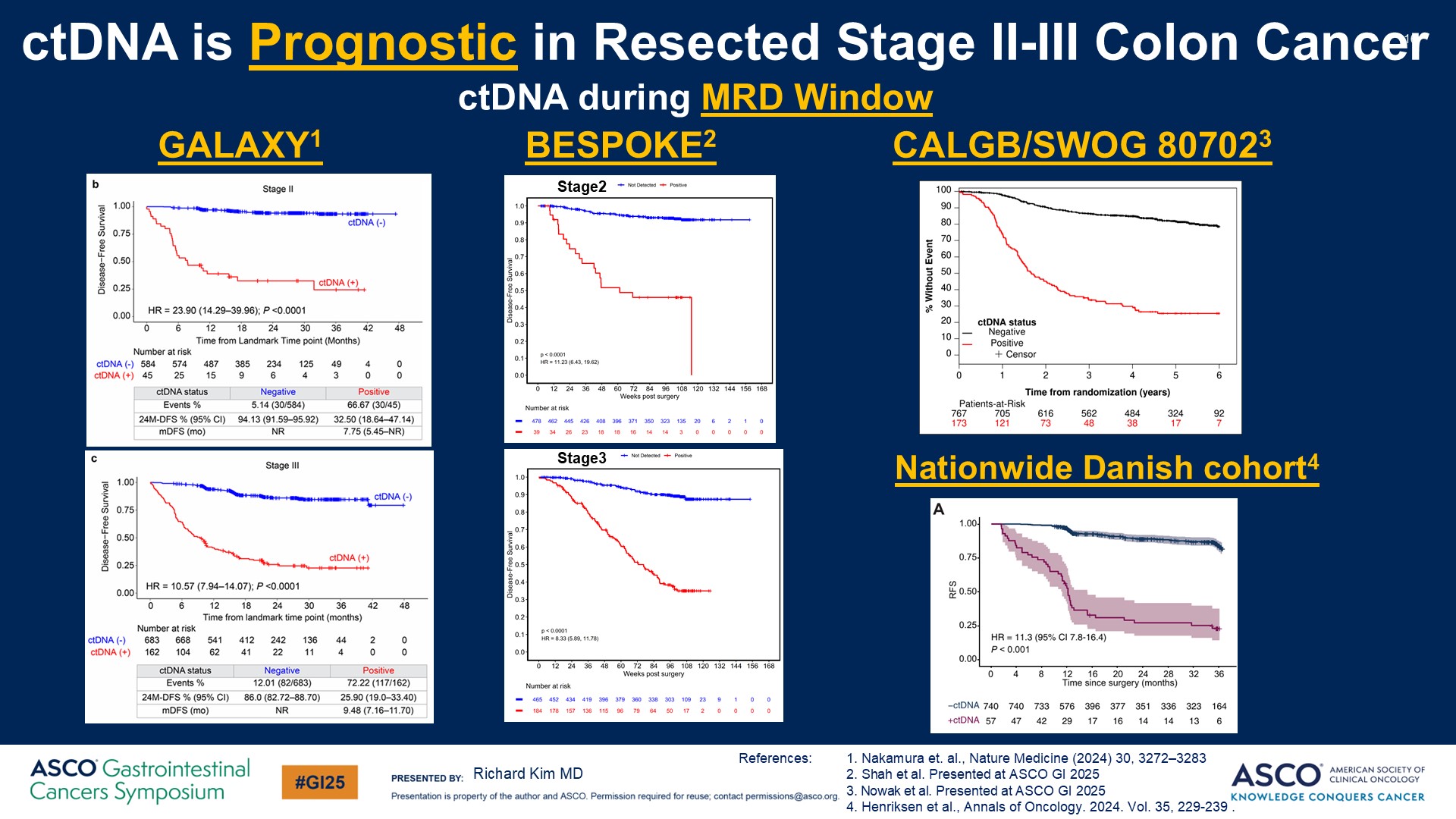 ctDNA is Prognostic in Resected Stage II-III Colon Cancer
Content of this presentation is the property of the author, licensed by ASCO. Permission required for reuse.
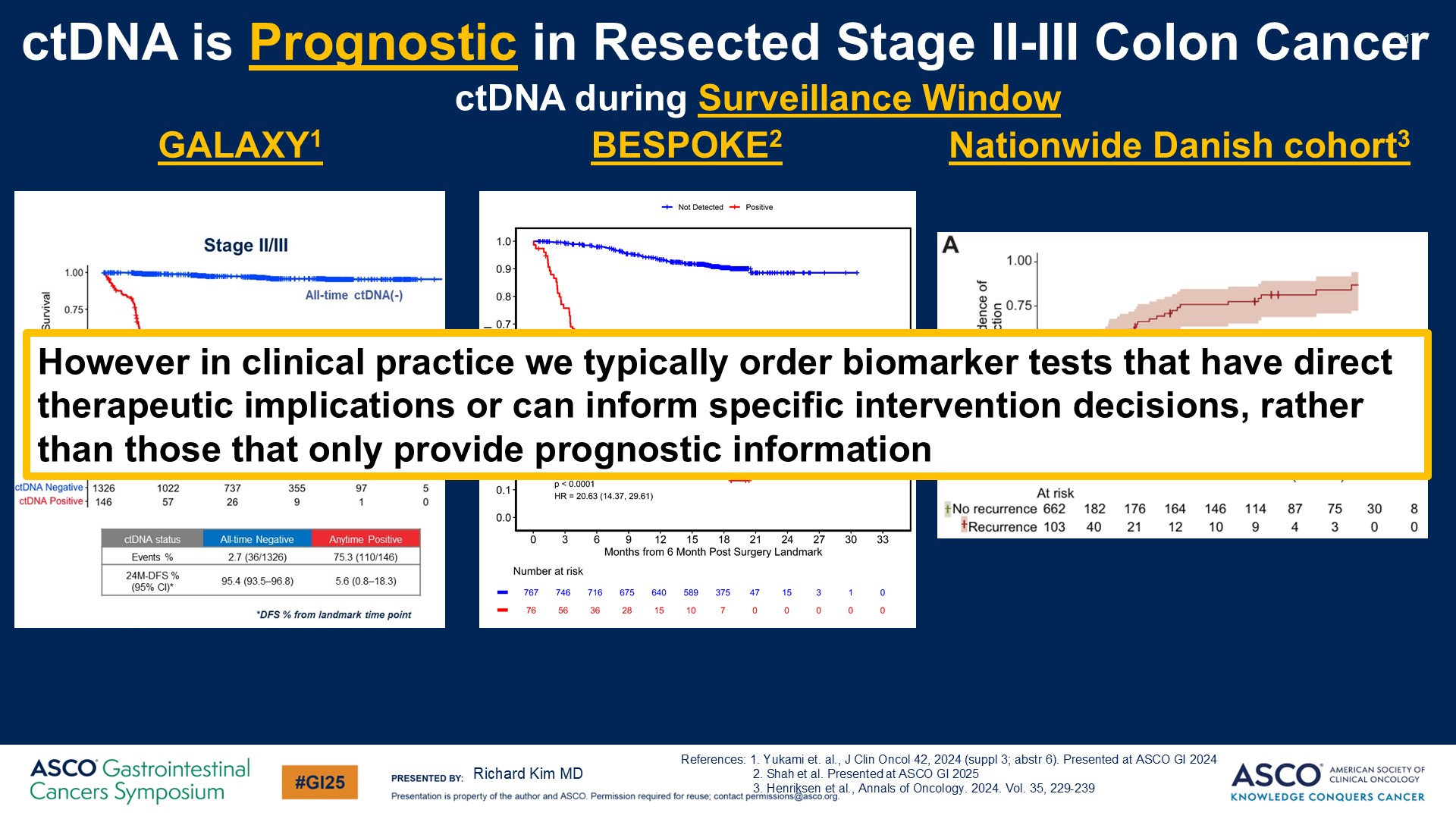 Slide 17
Content of this presentation is the property of the author, licensed by ASCO. Permission required for reuse.
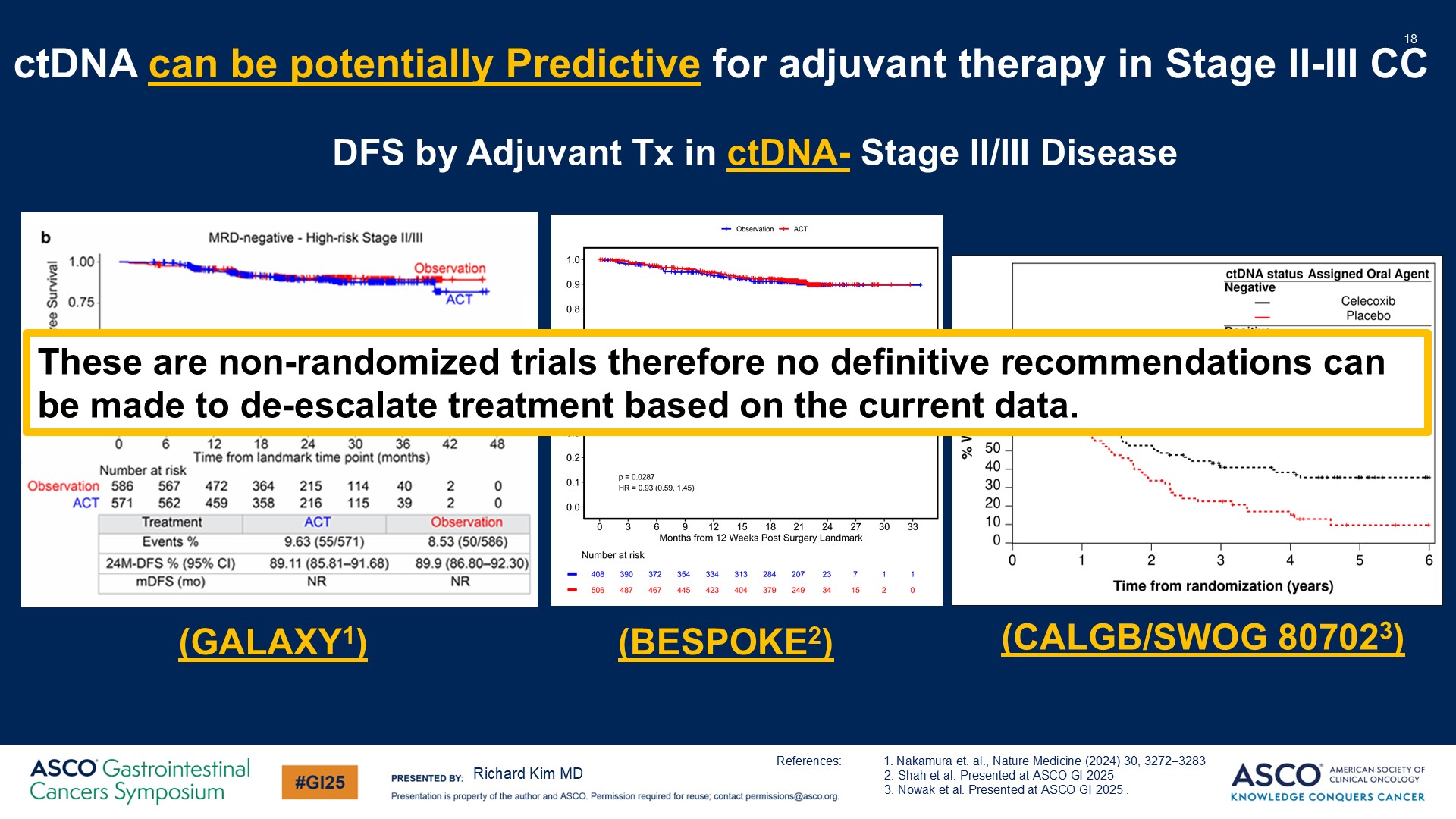 ctDNA can be potentially Predictive for adjuvant therapy in Stage II-III CC
Content of this presentation is the property of the author, licensed by ASCO. Permission required for reuse.
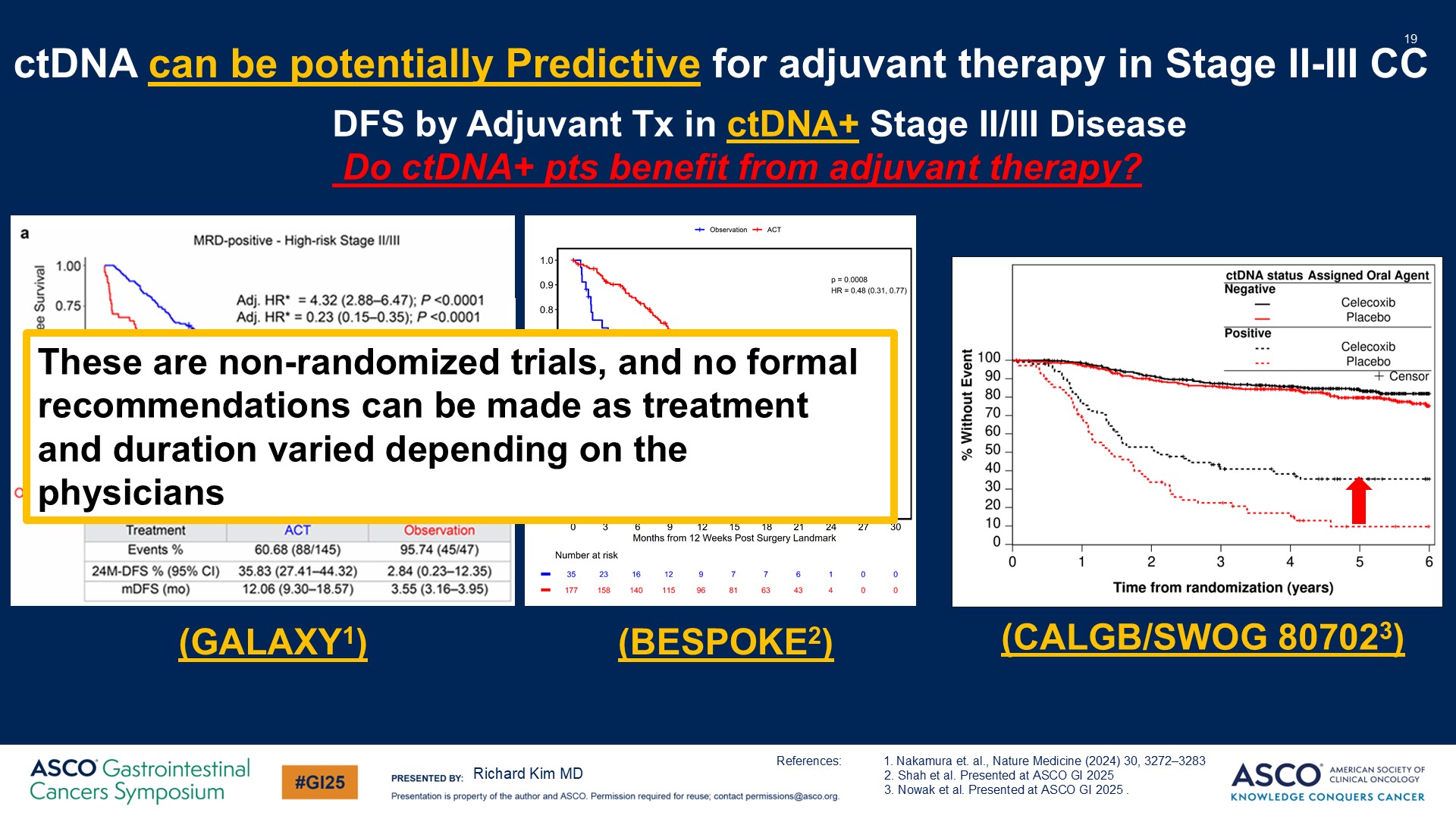 ctDNA can be potentially Predictive for adjuvant therapy in Stage II-III CC
Content of this presentation is the property of the author, licensed by ASCO. Permission required for reuse.
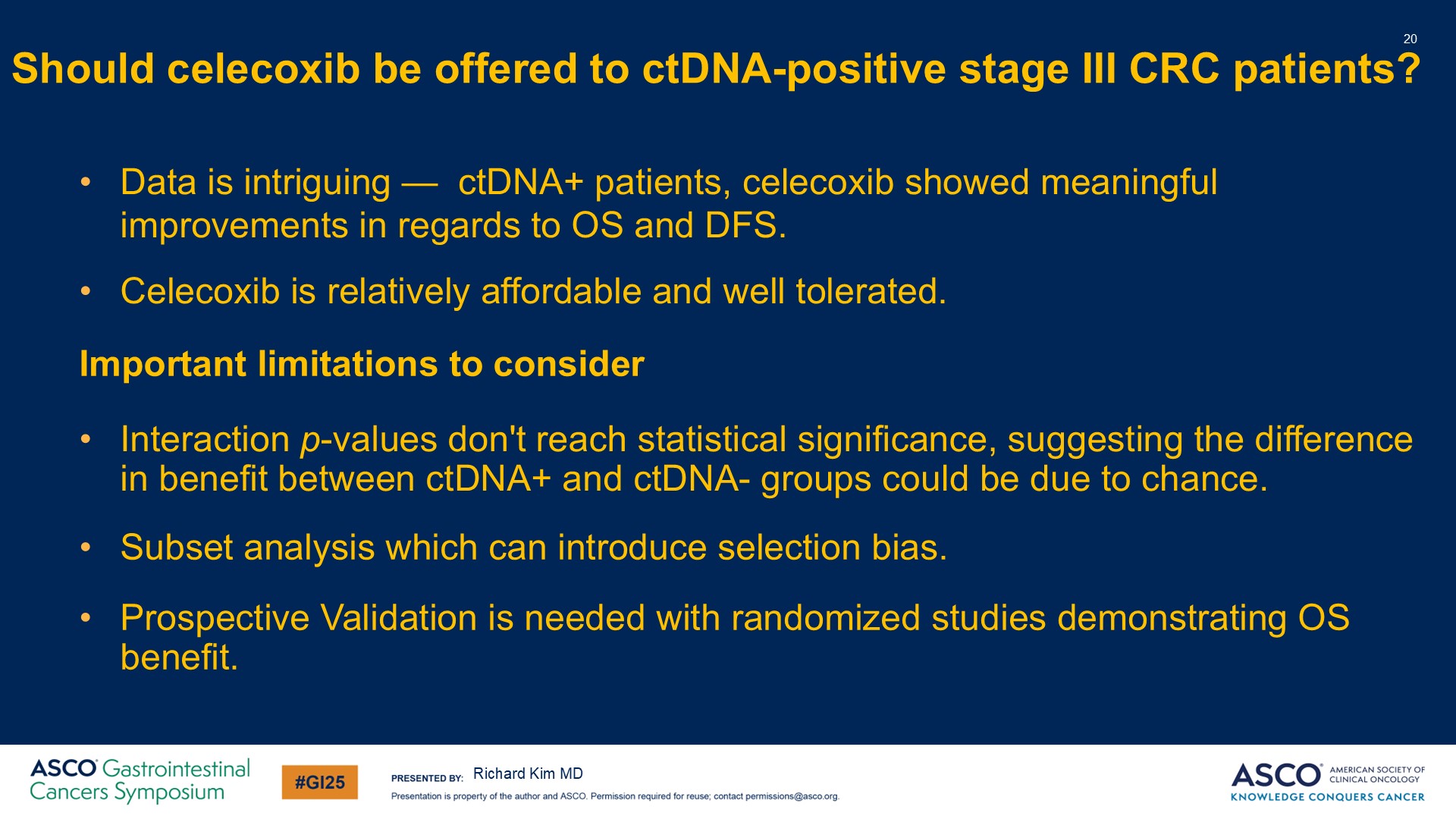 Should celecoxib be offered to ctDNA-positive stage III CRC patients?
Content of this presentation is the property of the author, licensed by ASCO. Permission required for reuse.
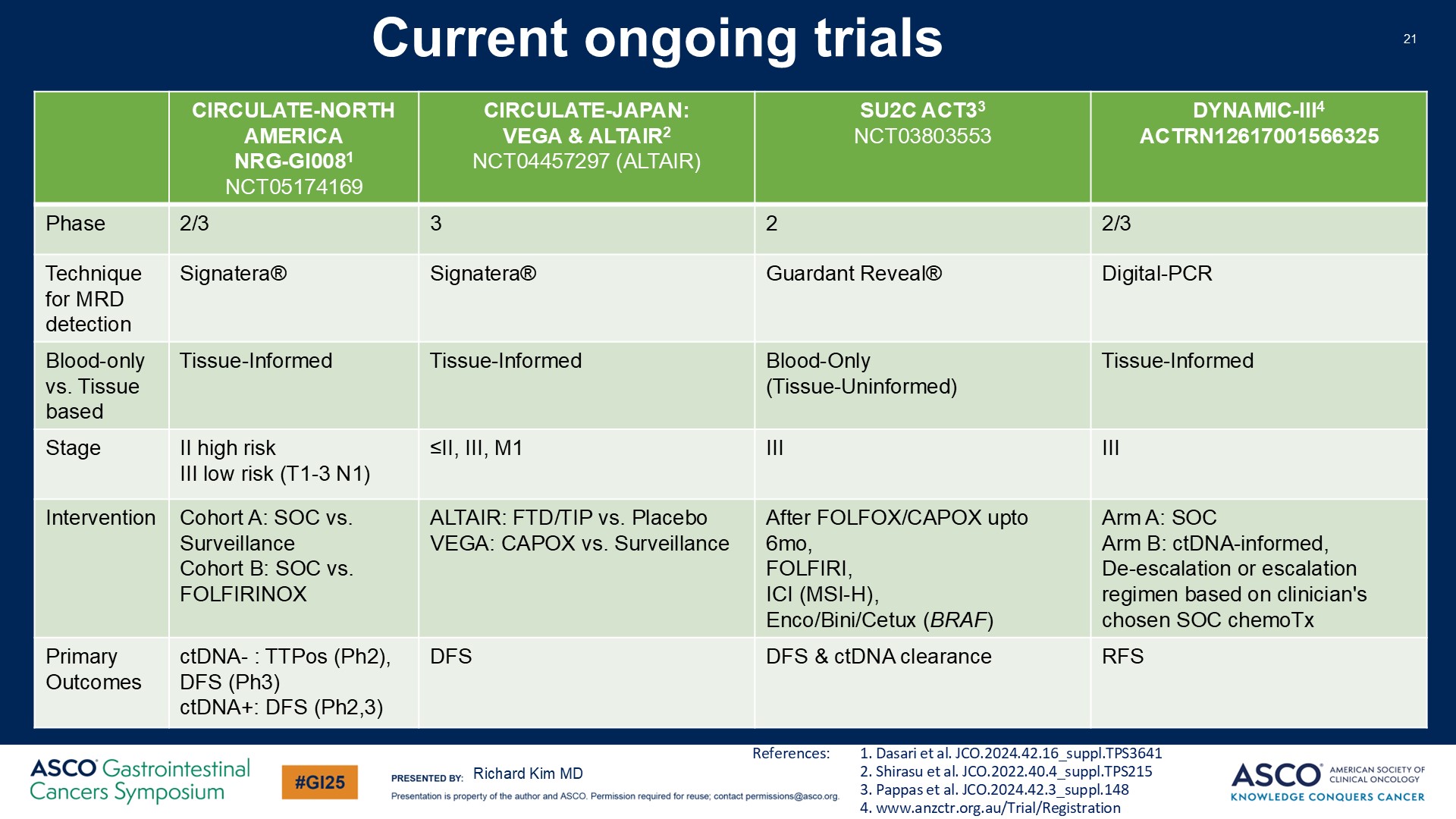 Current ongoing trials
Content of this presentation is the property of the author, licensed by ASCO. Permission required for reuse.
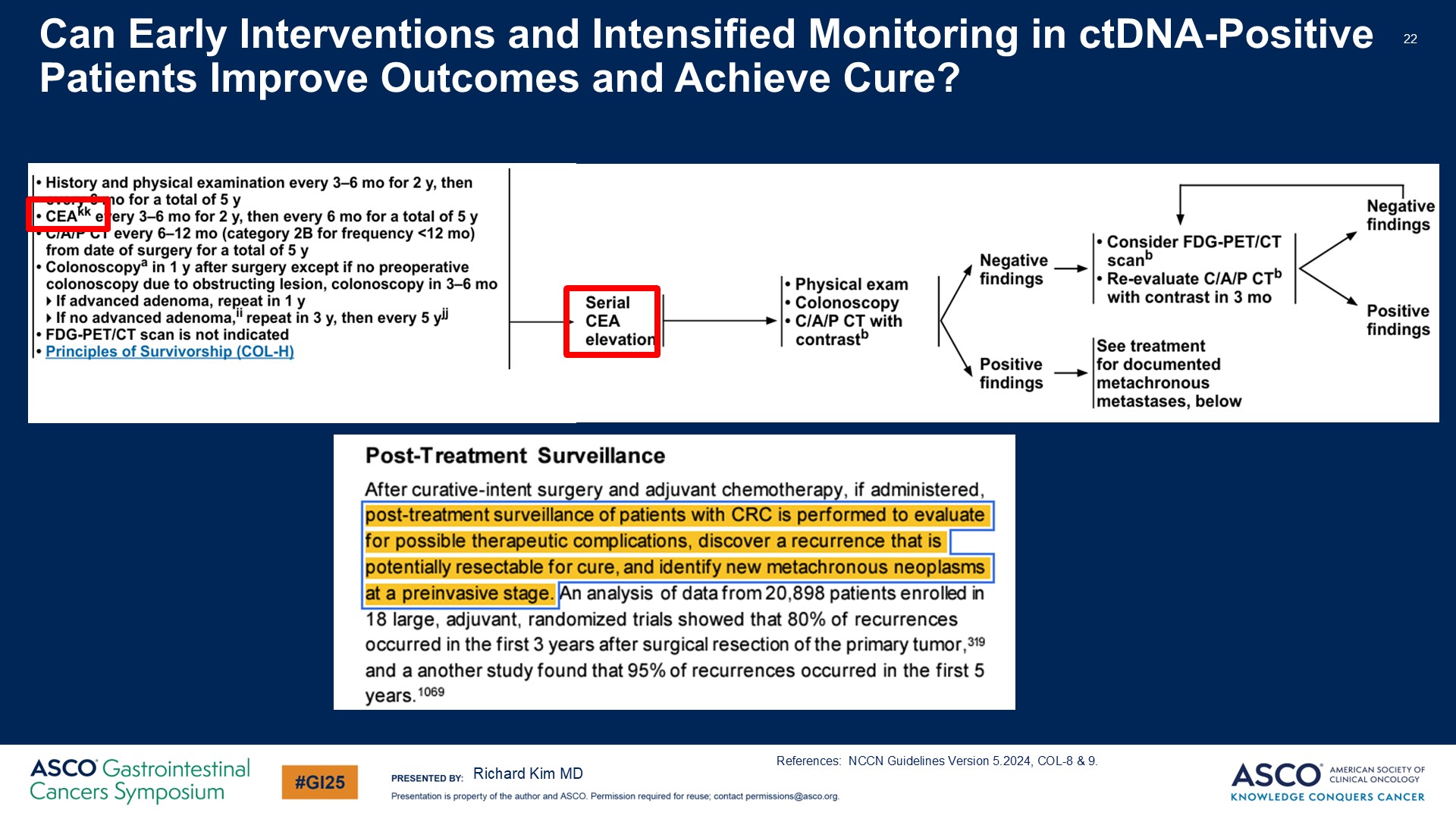 Can Early Interventions and Intensified Monitoring in ctDNA-Positive Patients Improve Outcomes and Achieve Cure?
Content of this presentation is the property of the author, licensed by ASCO. Permission required for reuse.
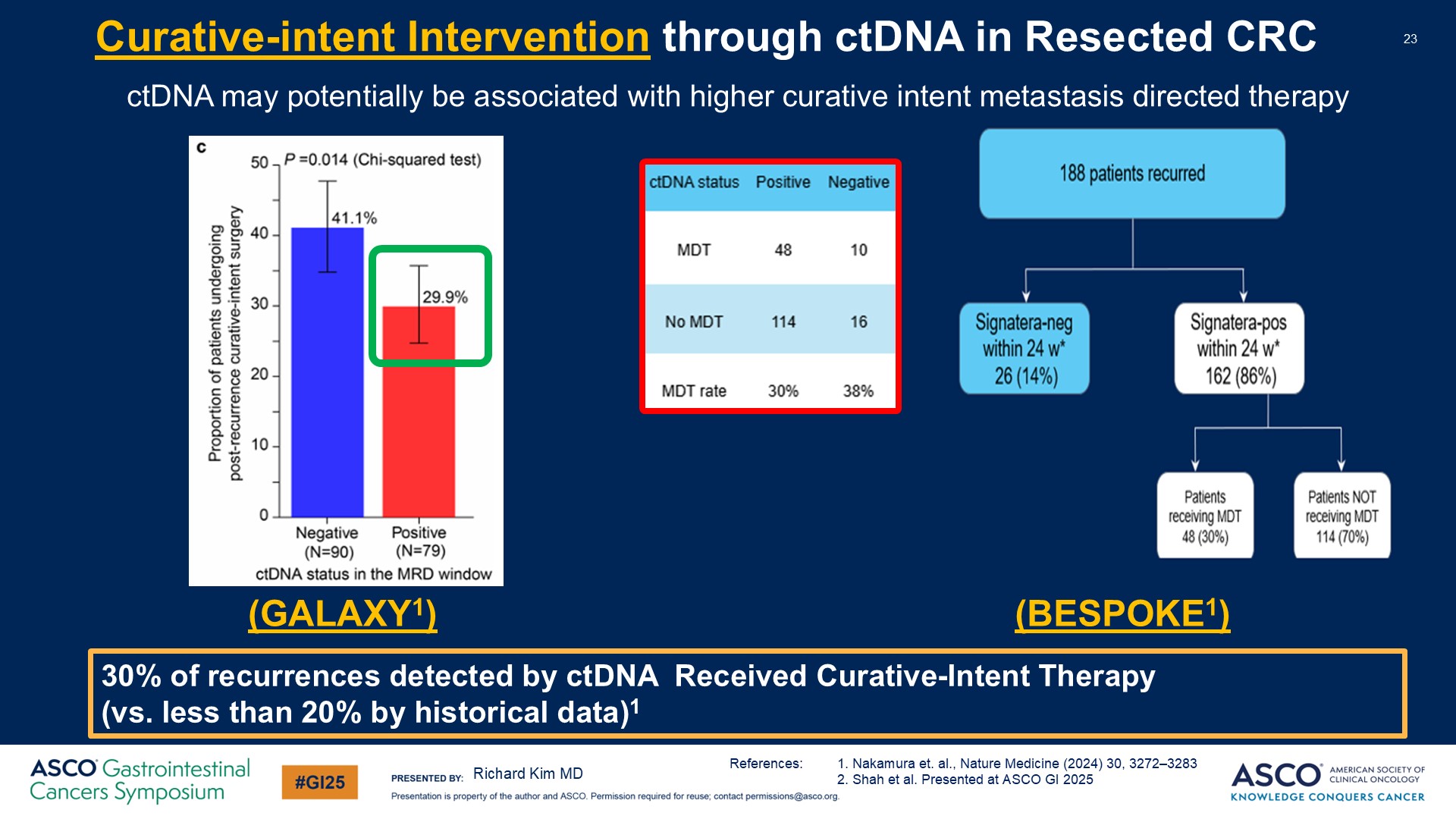 Curative-intent Intervention through ctDNA in Resected CRC
Content of this presentation is the property of the author, licensed by ASCO. Permission required for reuse.
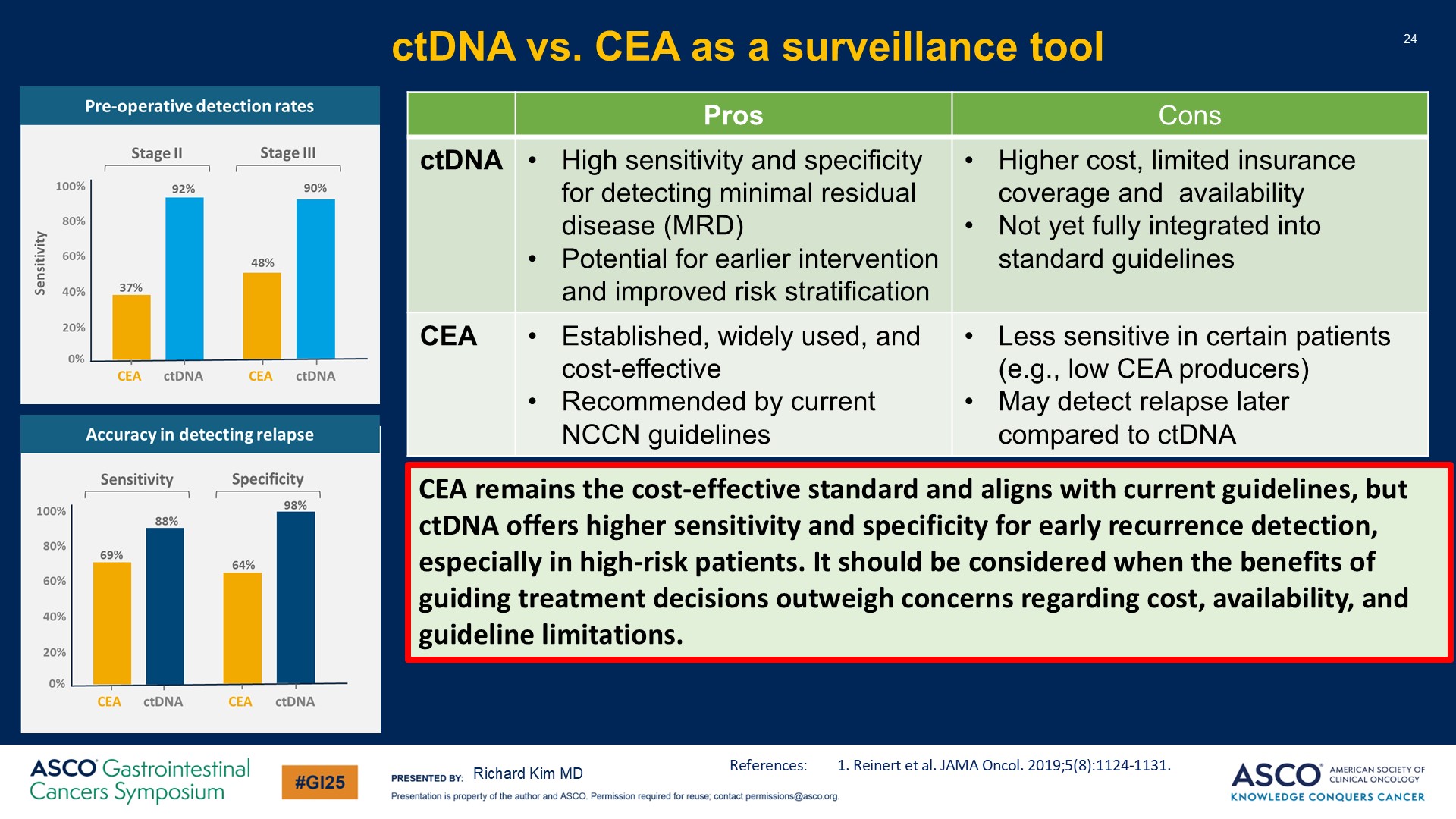 ctDNA vs. CEA as a surveillance tool
Content of this presentation is the property of the author, licensed by ASCO. Permission required for reuse.
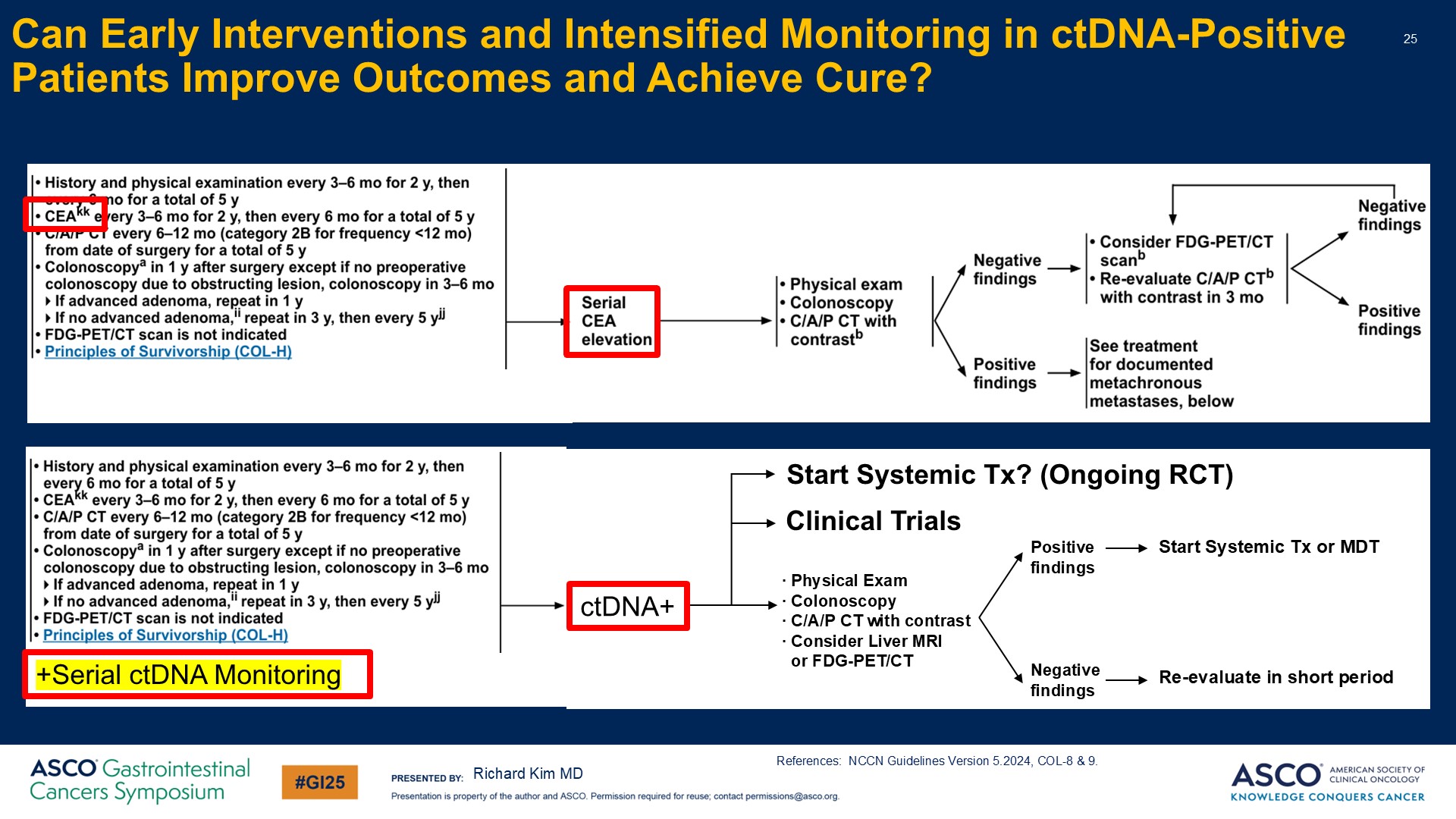 Can Early Interventions and Intensified Monitoring in ctDNA-Positive Patients Improve Outcomes and Achieve Cure?
Content of this presentation is the property of the author, licensed by ASCO. Permission required for reuse.
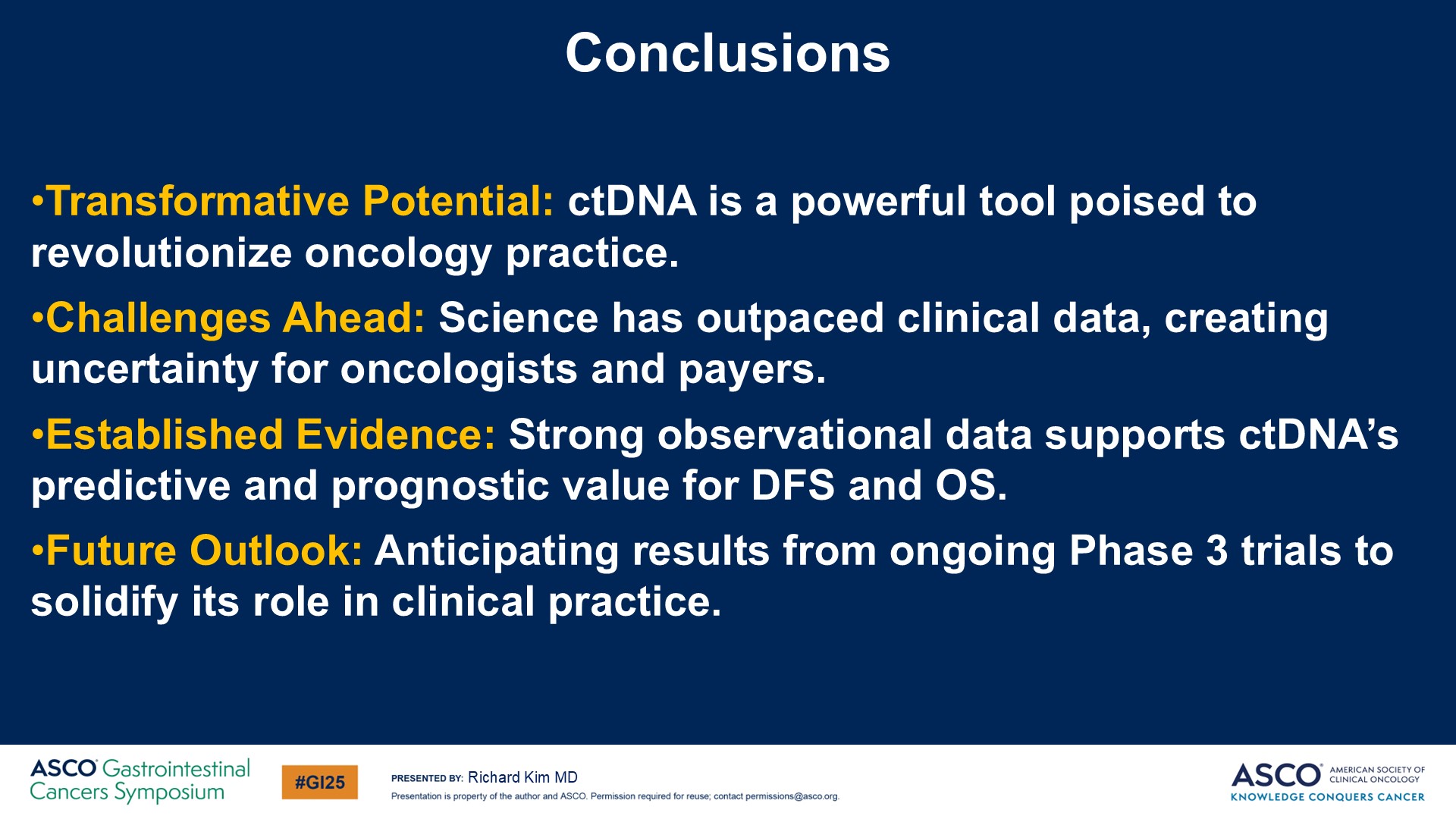 Conclusions
Content of this presentation is the property of the author, licensed by ASCO. Permission required for reuse.
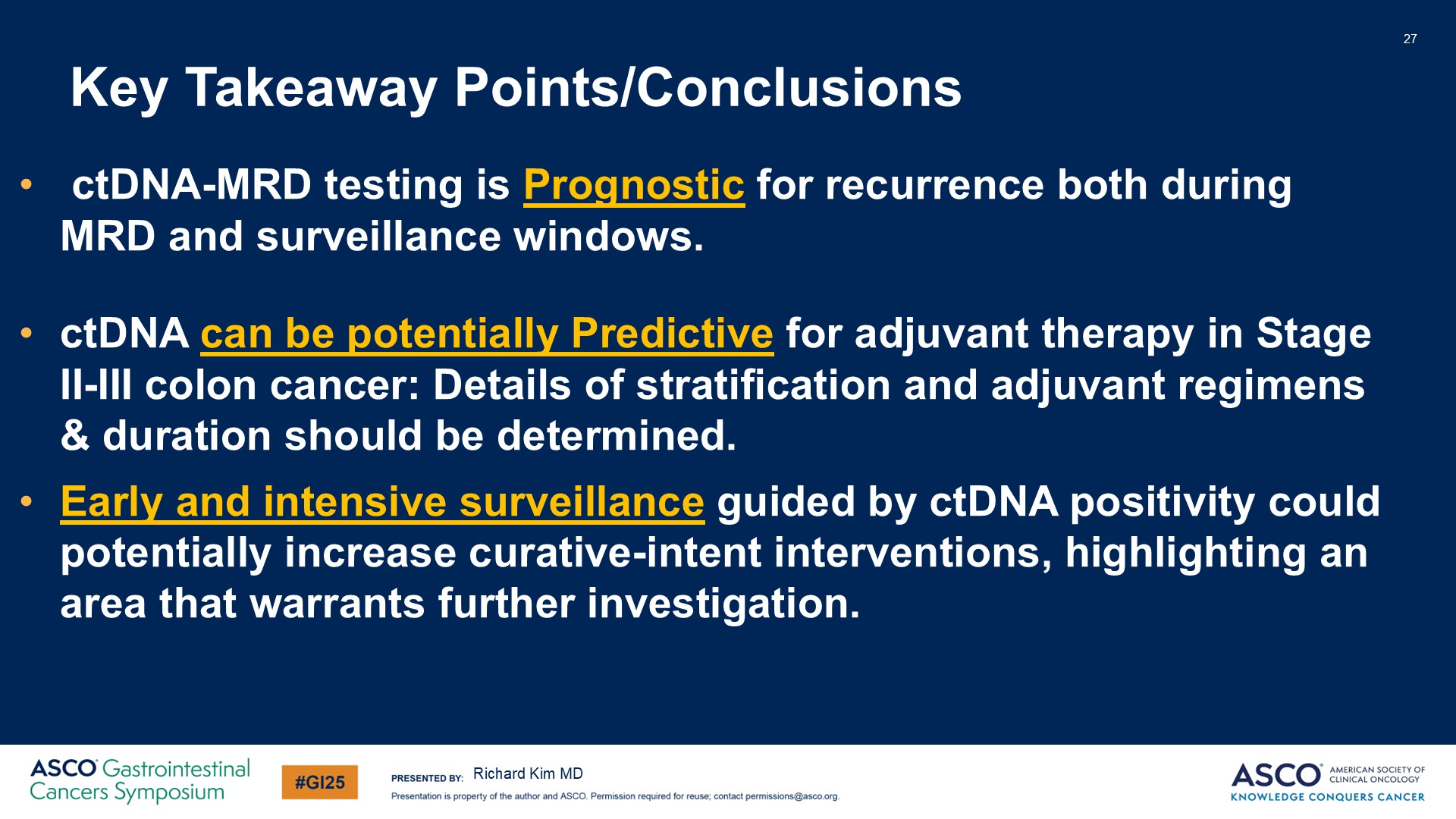 Key Takeaway Points/Conclusions
Content of this presentation is the property of the author, licensed by ASCO. Permission required for reuse.